PLANIFICACIÓN  PARA CLASE VIRTUALESSEMANA N° 35FECHA: MARTES 24 DE NOVIEMBRECURSO: 4° AASIGNATURA: MATEMÁTICA
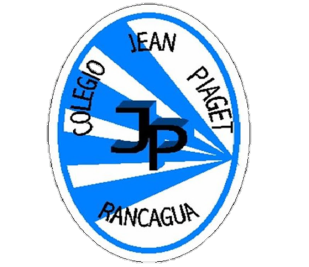 Colegio Jean Piaget
Mi escuela, un lugar para aprender y crecer en un ambiente saludable
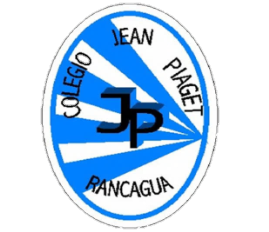 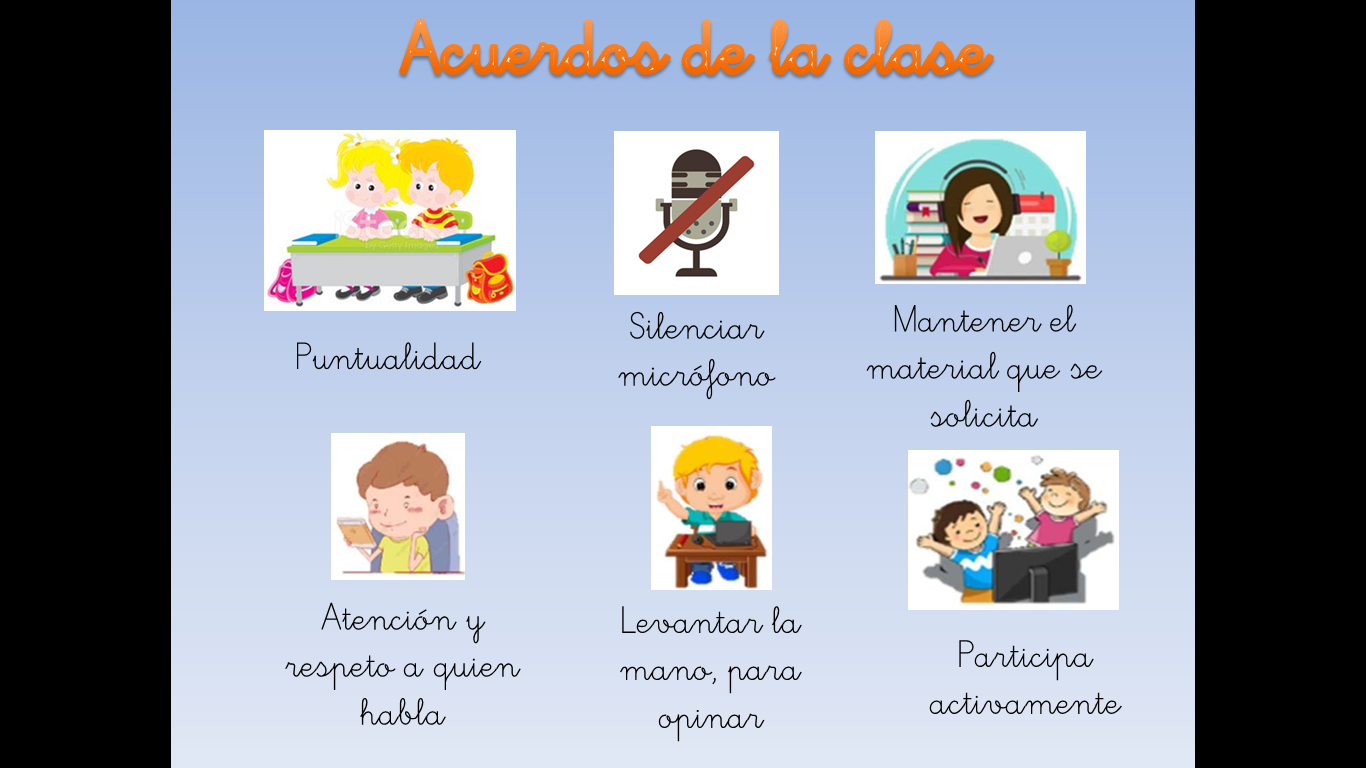 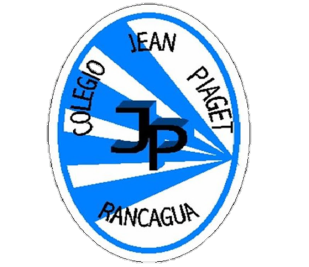 Importante:
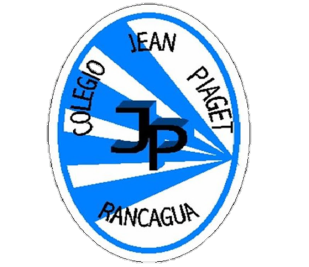 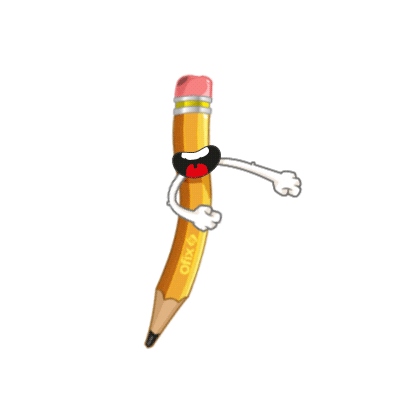 Cuándo esté la animación de un lápiz, significa que debes escribir en tu cuaderno
Cuándo esté esta animación , significa que debes mandar reporte a través de formulario google
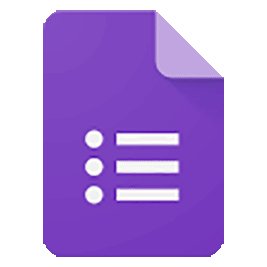 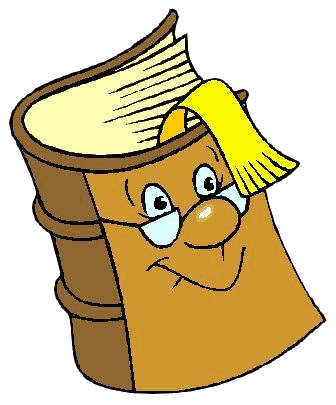 Cuándo esté esta animación de un libro, significa que debes trabajar en tu libro de matemática.
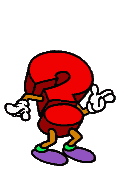 Cuándo esté esta animación de un signo de pregunta, significa que debes pensar y analizar, sin escribir en tu cuaderno. Responder de forma oral.
Para comprender mejor el desafío del día de hoy comenzaremos recordando algunos conceptos importantes:
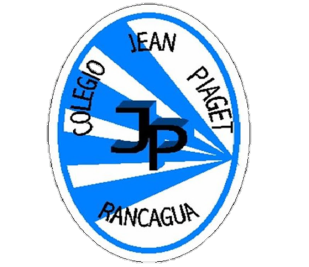 Veamos qué es la traslación…
https://www.youtube.com/watch?v=QW602kH52Ec
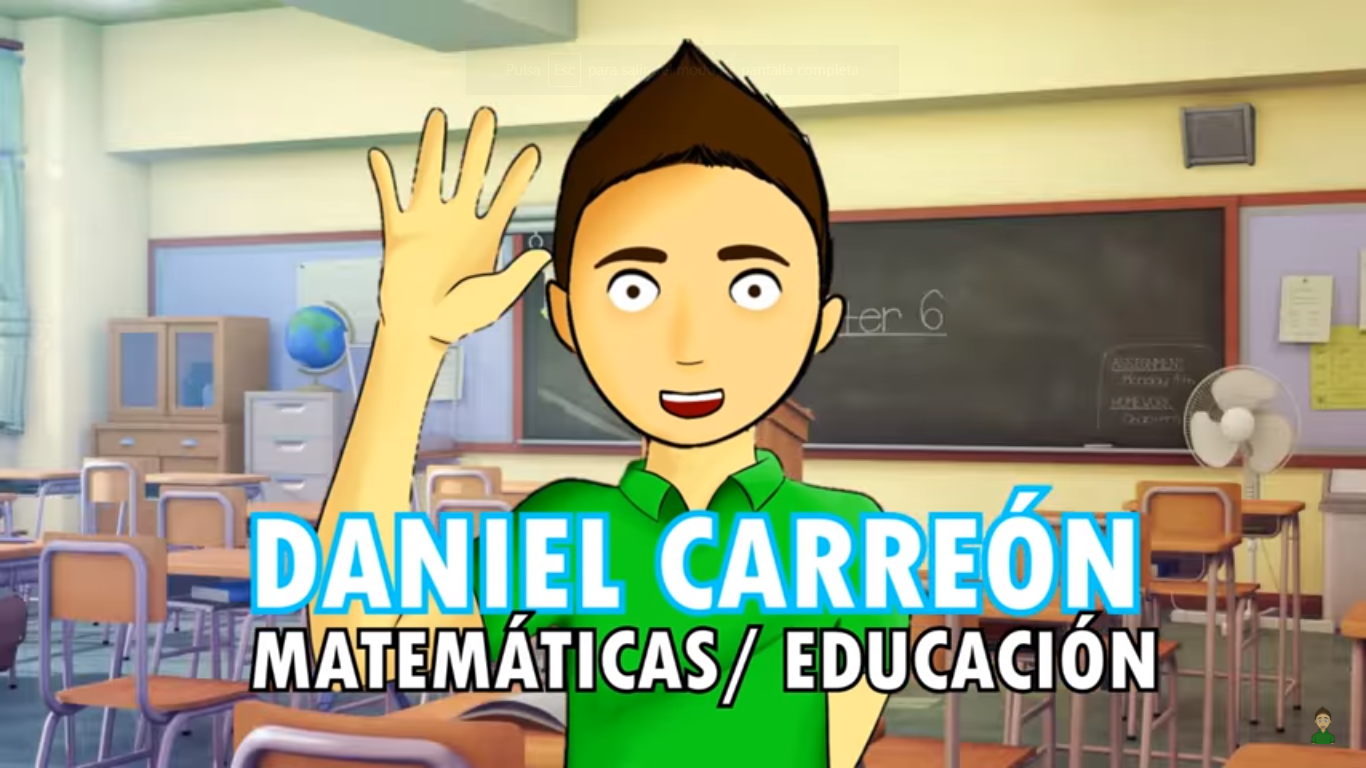 Para entender el desafío del día de hoy debemos aprender algunos conceptos nuevos:
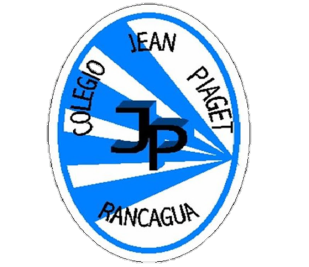 La traslación de figuras
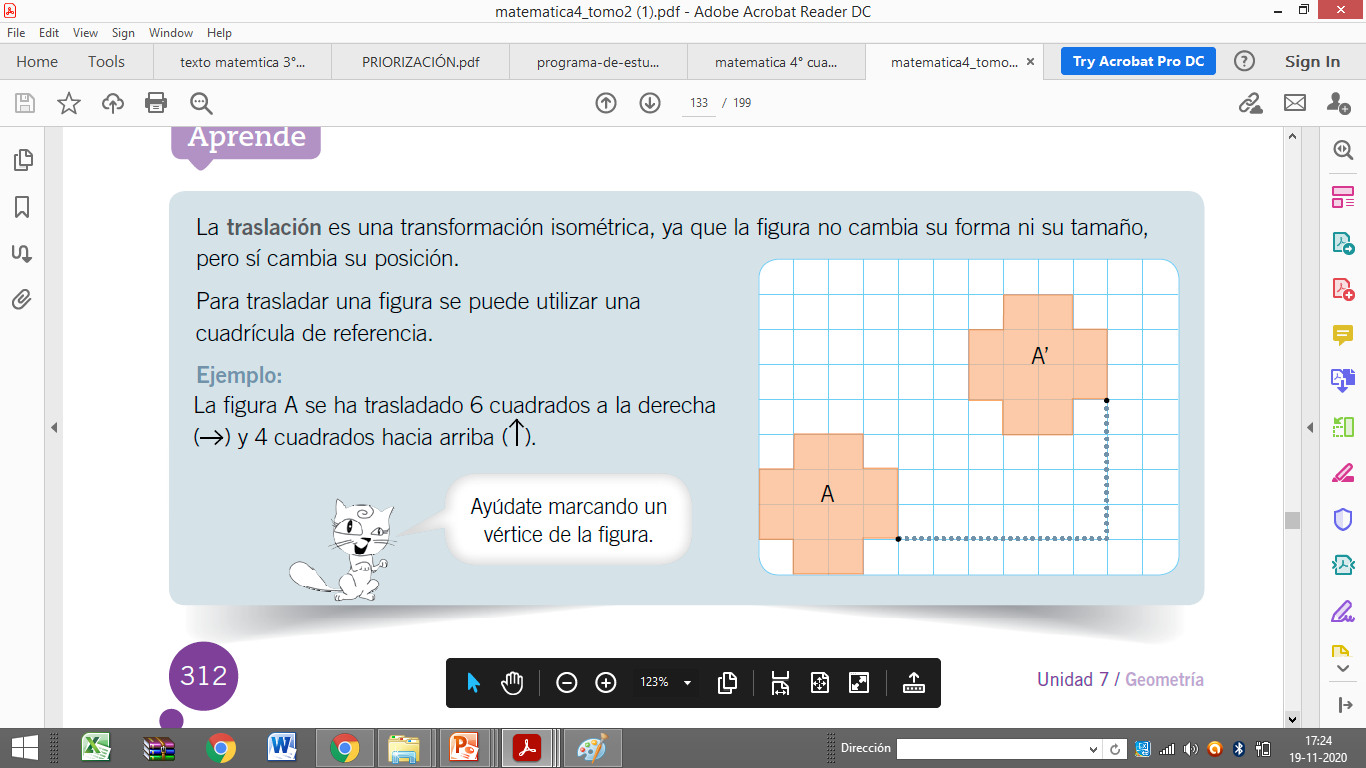 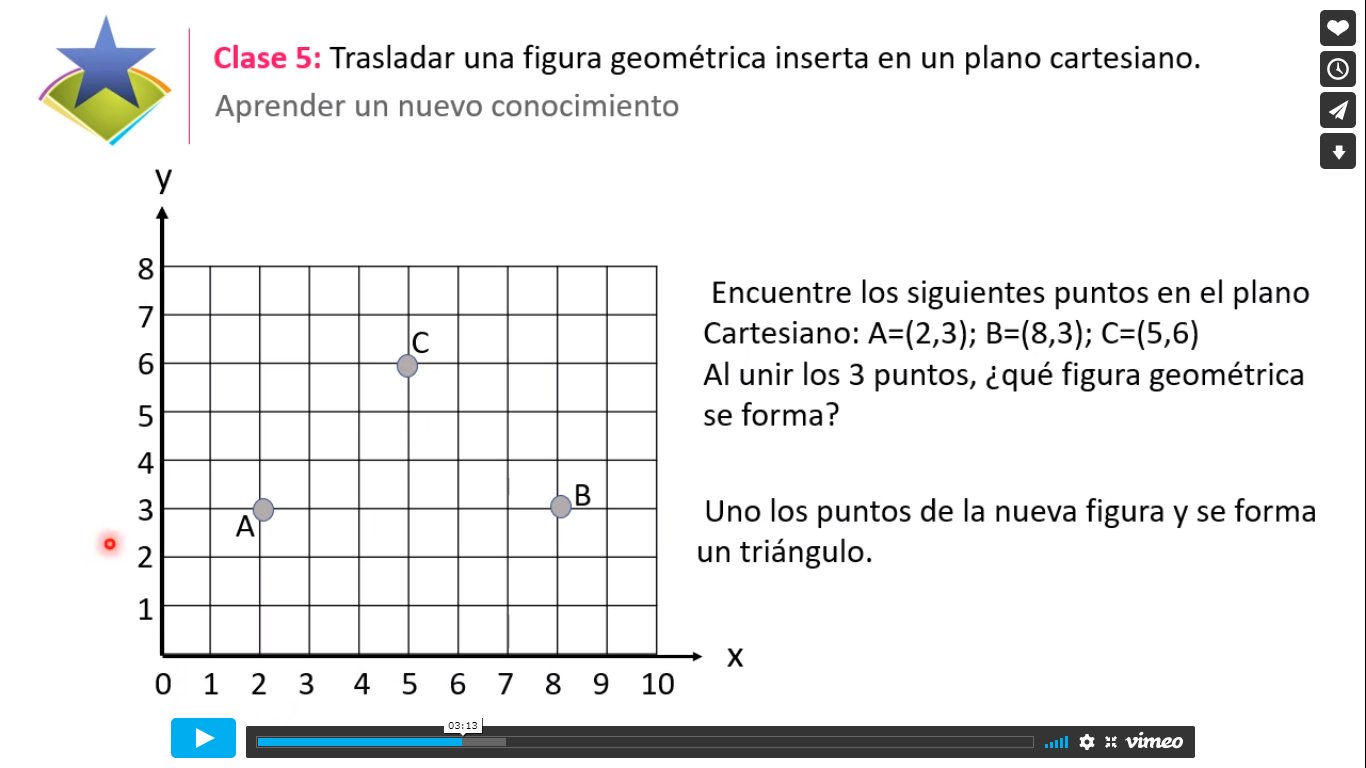 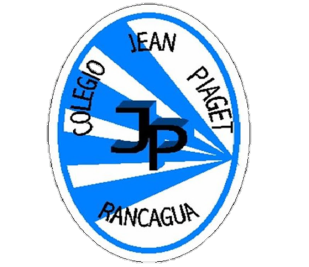 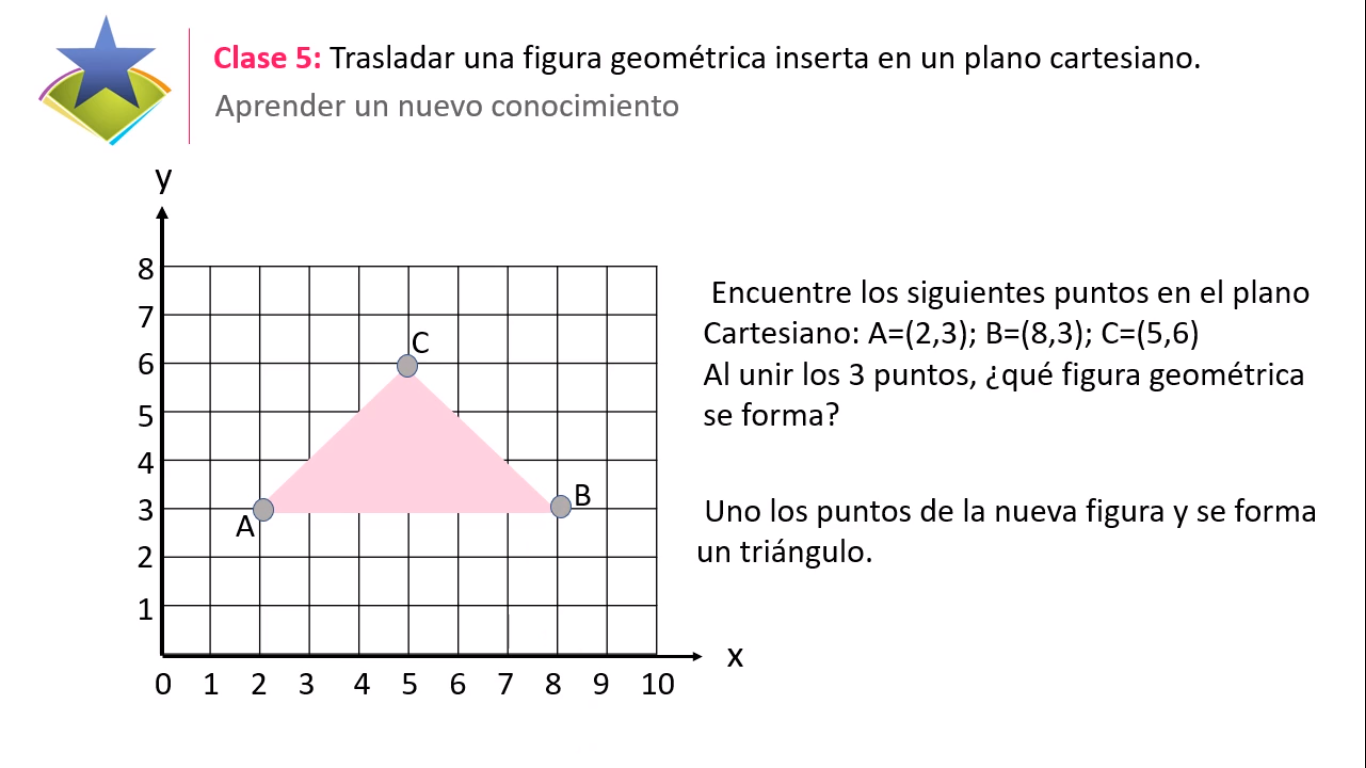 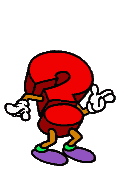 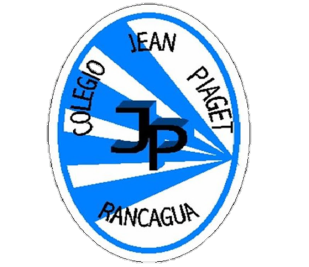 Ahora traslademos la figura….
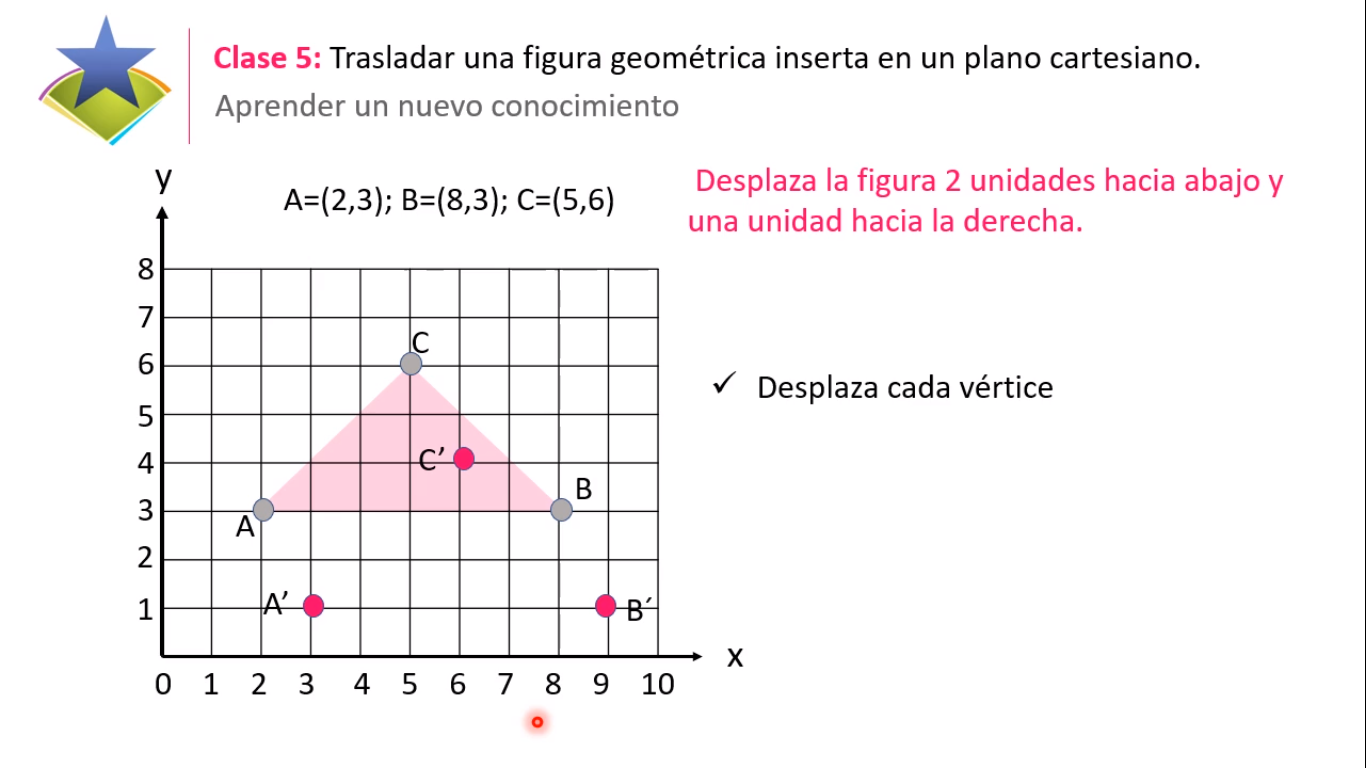 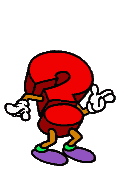 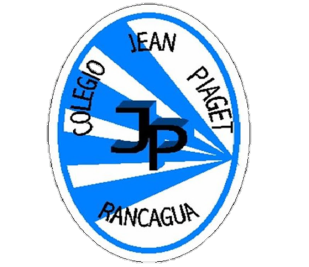 Veamos cómo resultó…
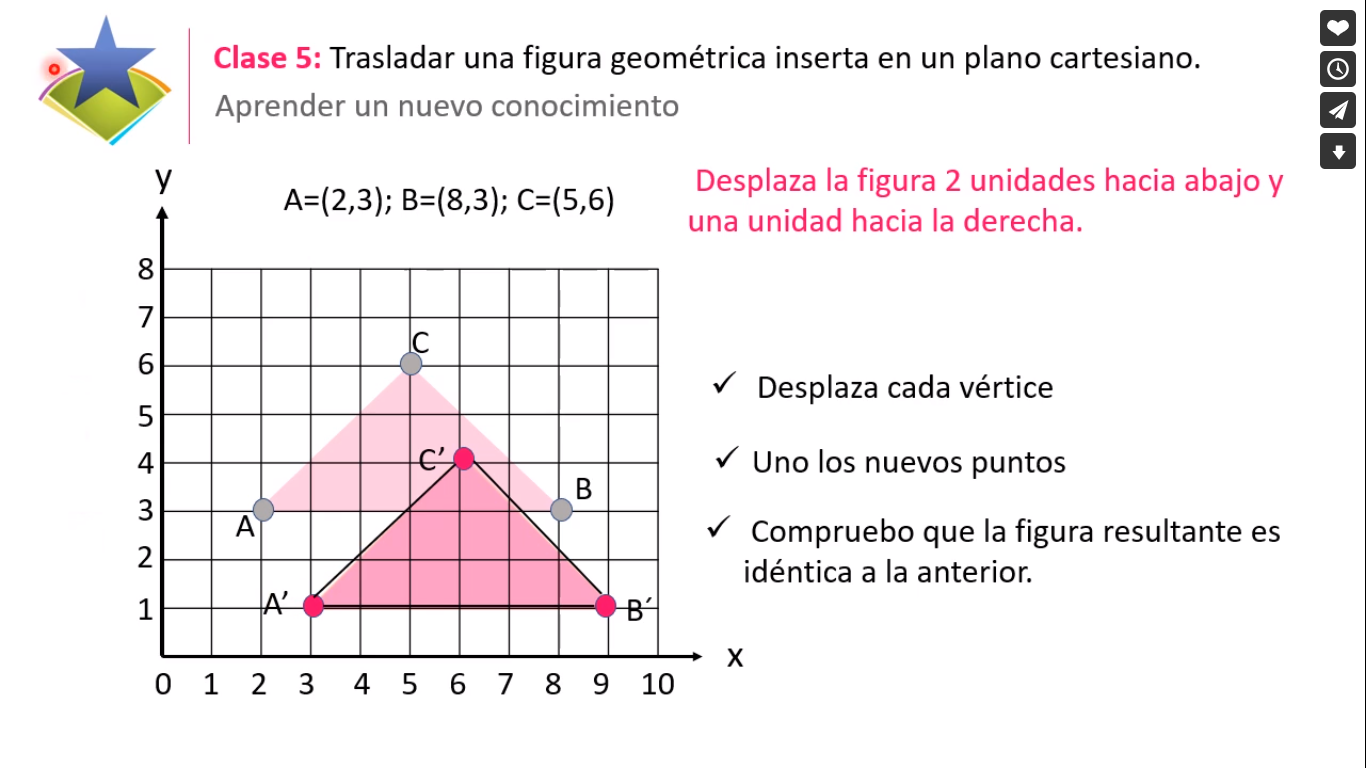 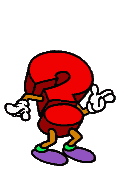 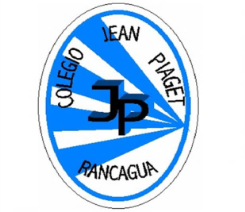 Desafío matemático:
Describe la traslación representada en las siguientes figuras. Guíate por el vértice marcado.
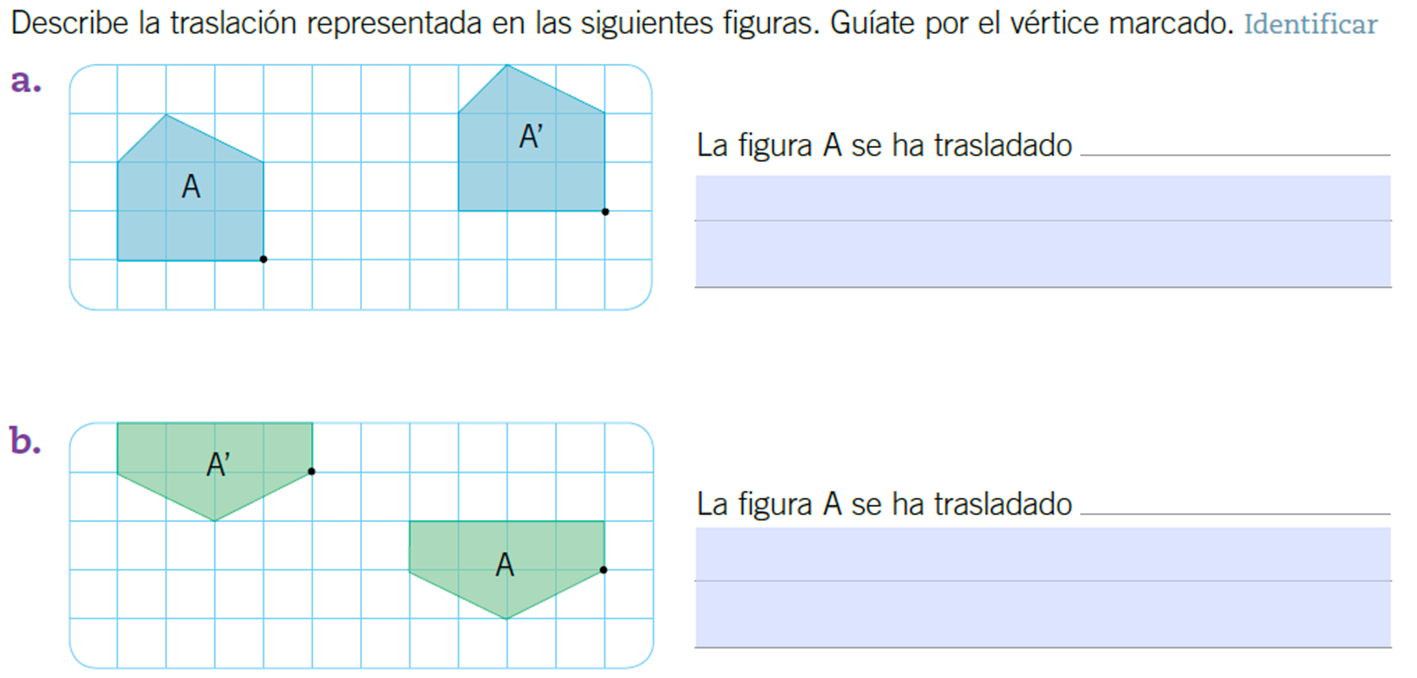 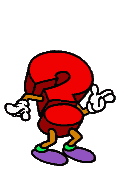 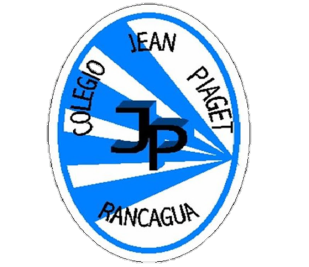 ACTIVANDO NUESTROS CONOCIMIENTOS
Para comenzar la clase y activar tus conocimientos, responde en forma oral, las siguientes preguntas:
¿Recuerdas qué es una figura 2D Y 3D?
¿Recuerdas cuál es la diferencia entre ambas?
¿Qué conceptos recuerdas de geometría?
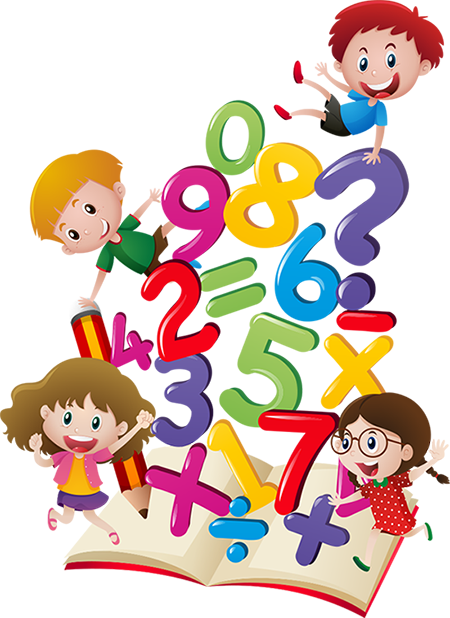 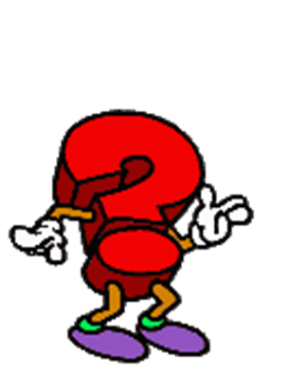 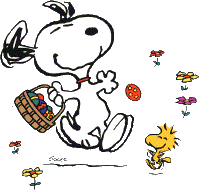 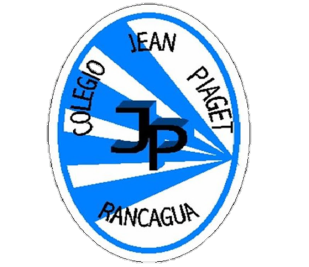 ¡A este Dragón le encanta la TV!
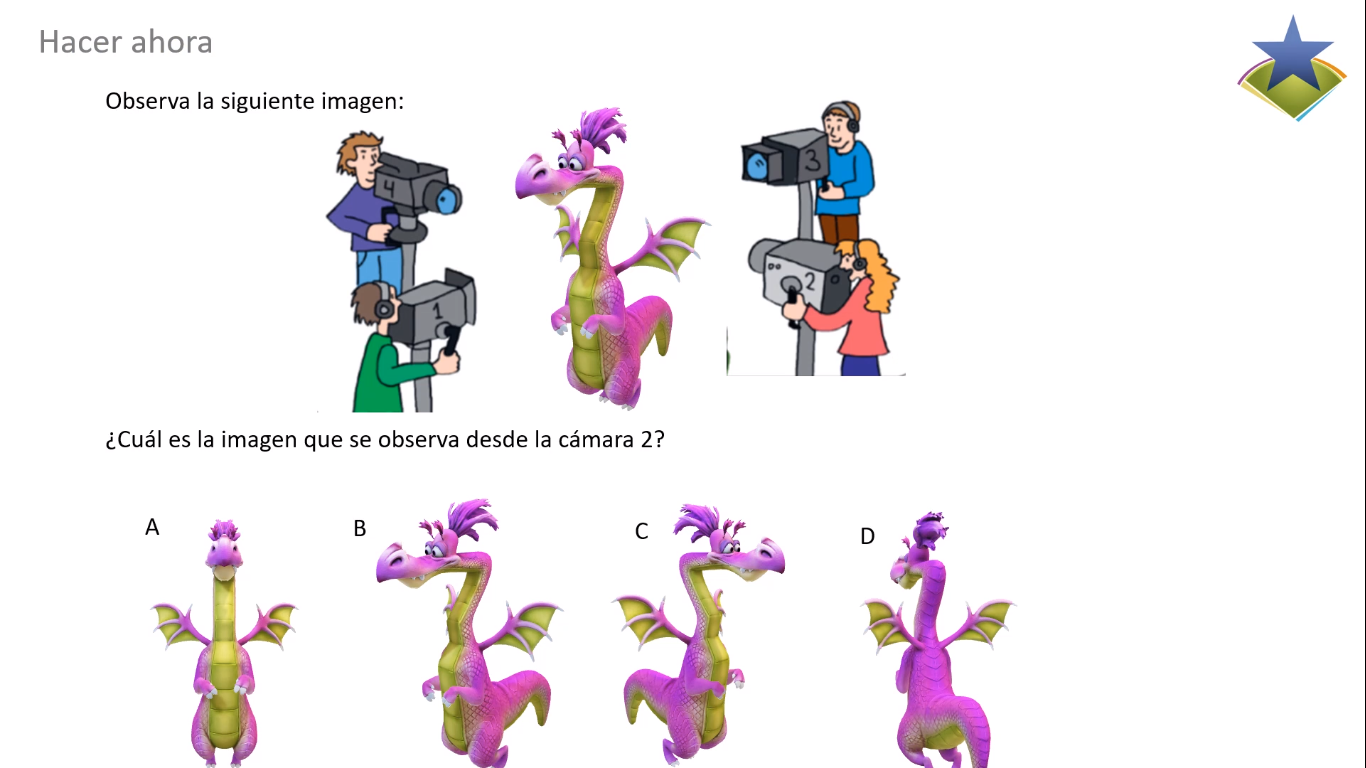 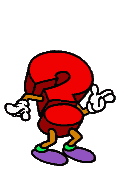 VISTAS EN FIGURAS 3D
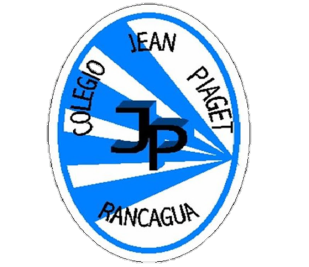 Observemos el siguiente video, para comprender las vistas en figuras 3D: https://www.youtube.com/watch?v=SS3ZshTQYhs
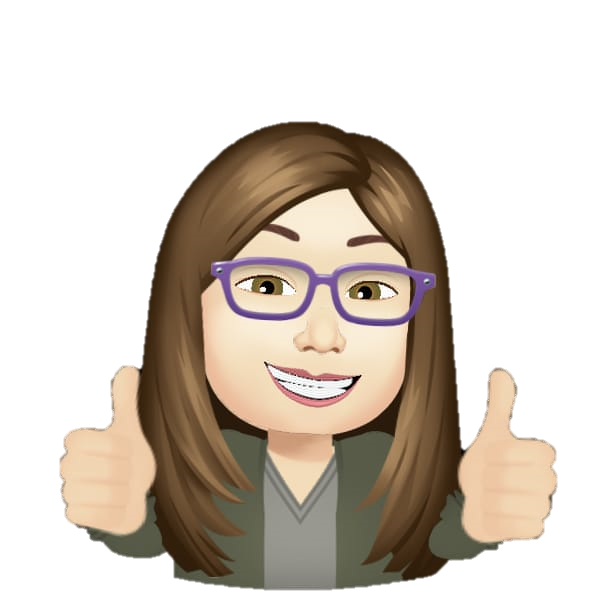 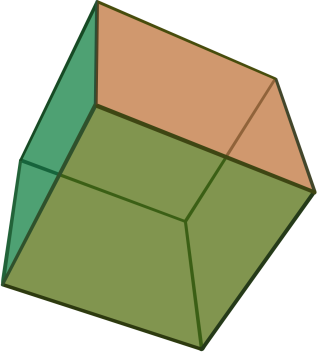 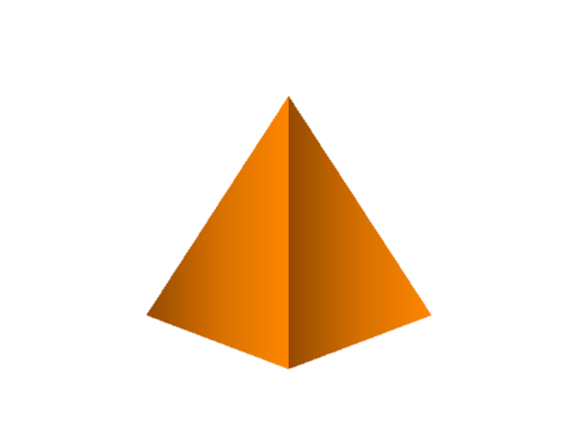 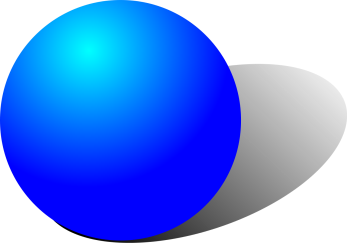 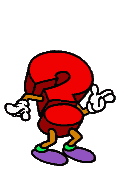 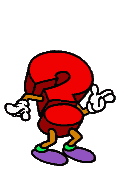 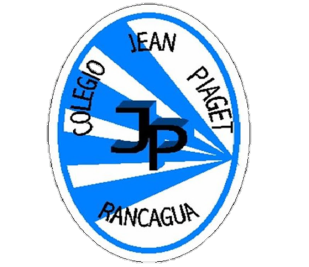 ¿Qué significa que una figura ocupe un lugar en el espacio?
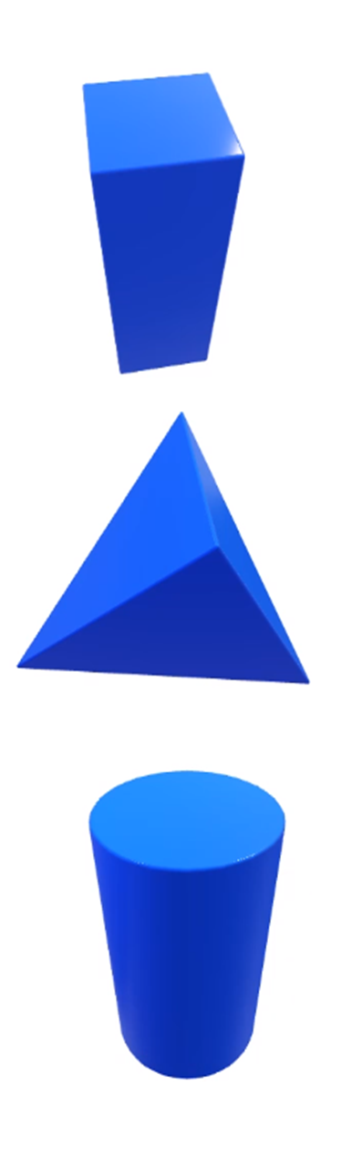 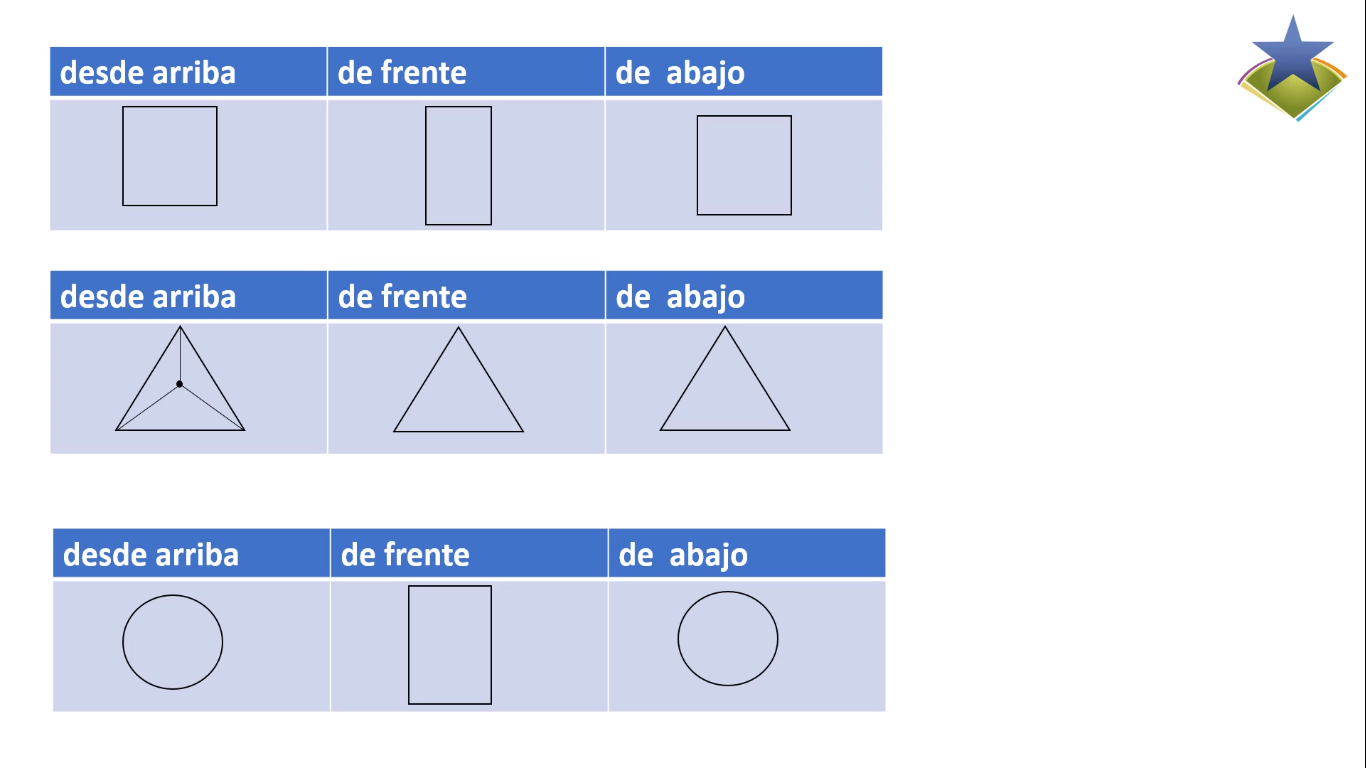 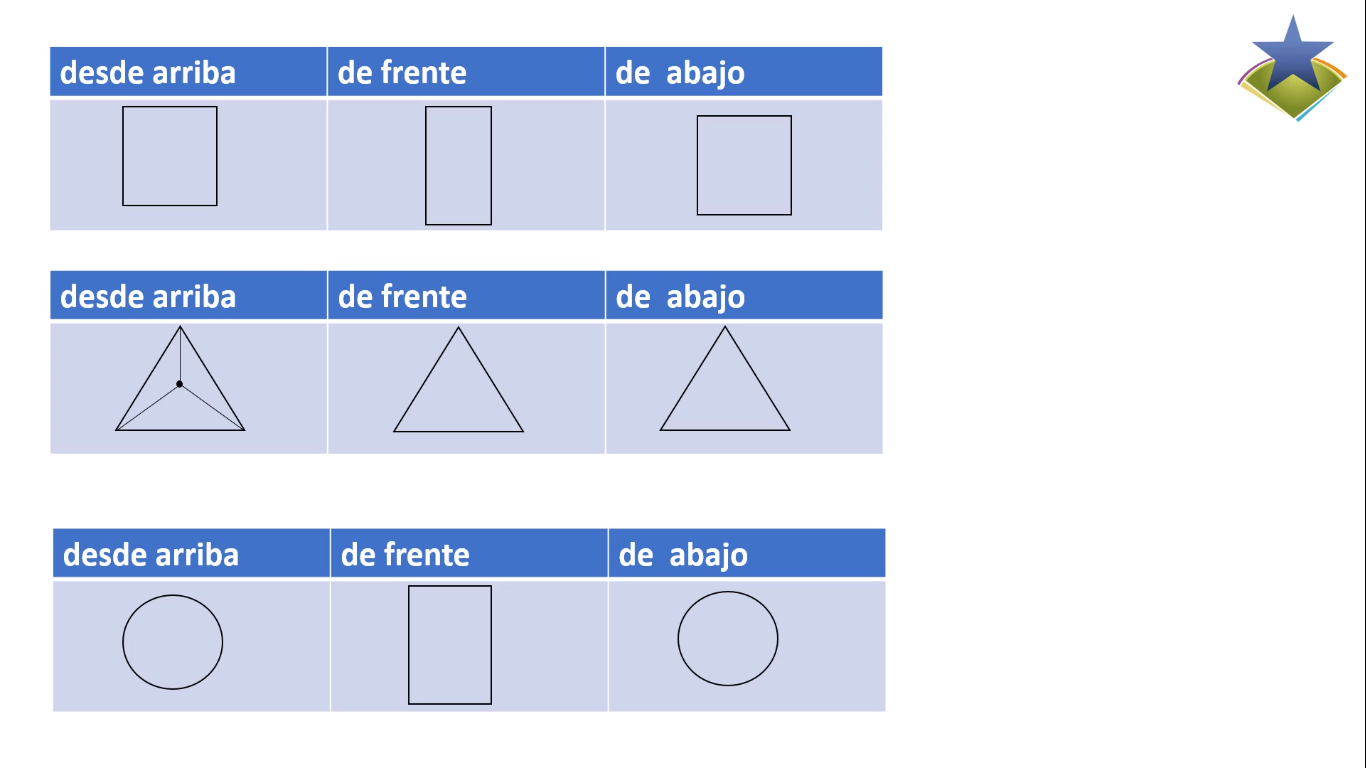 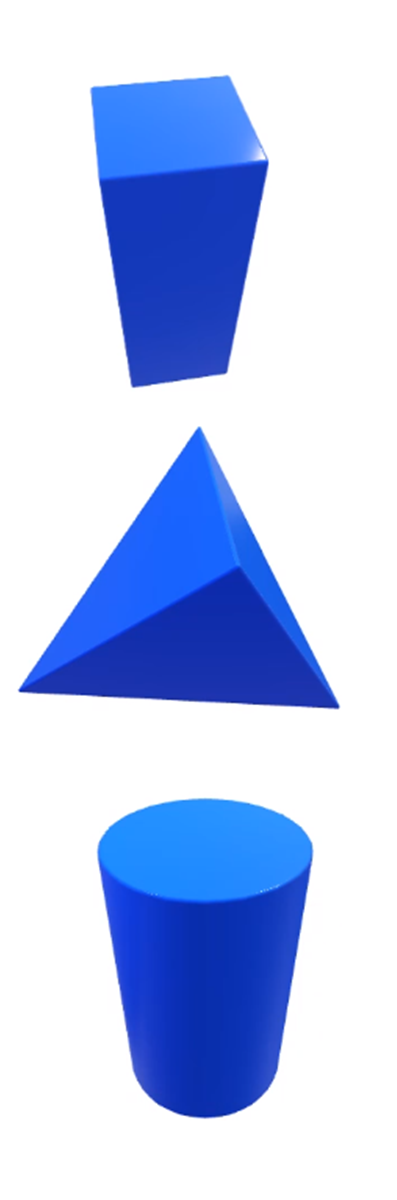 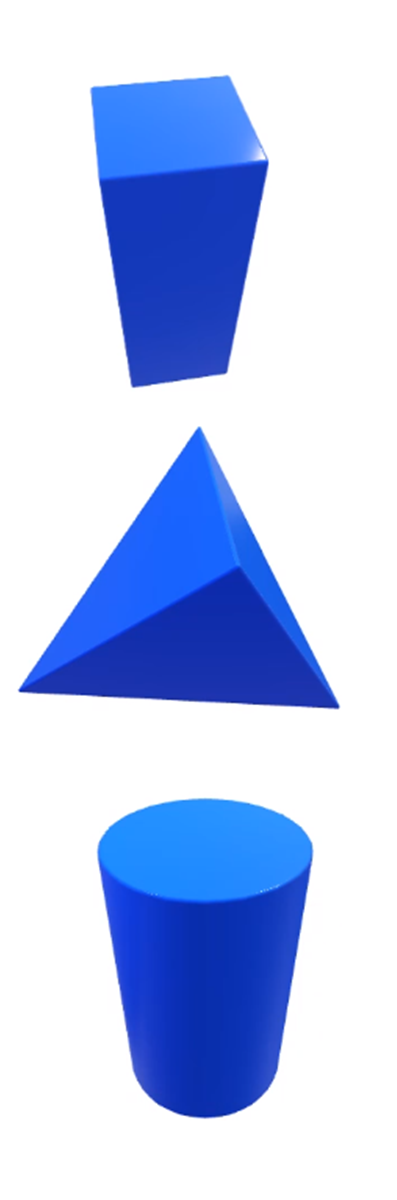 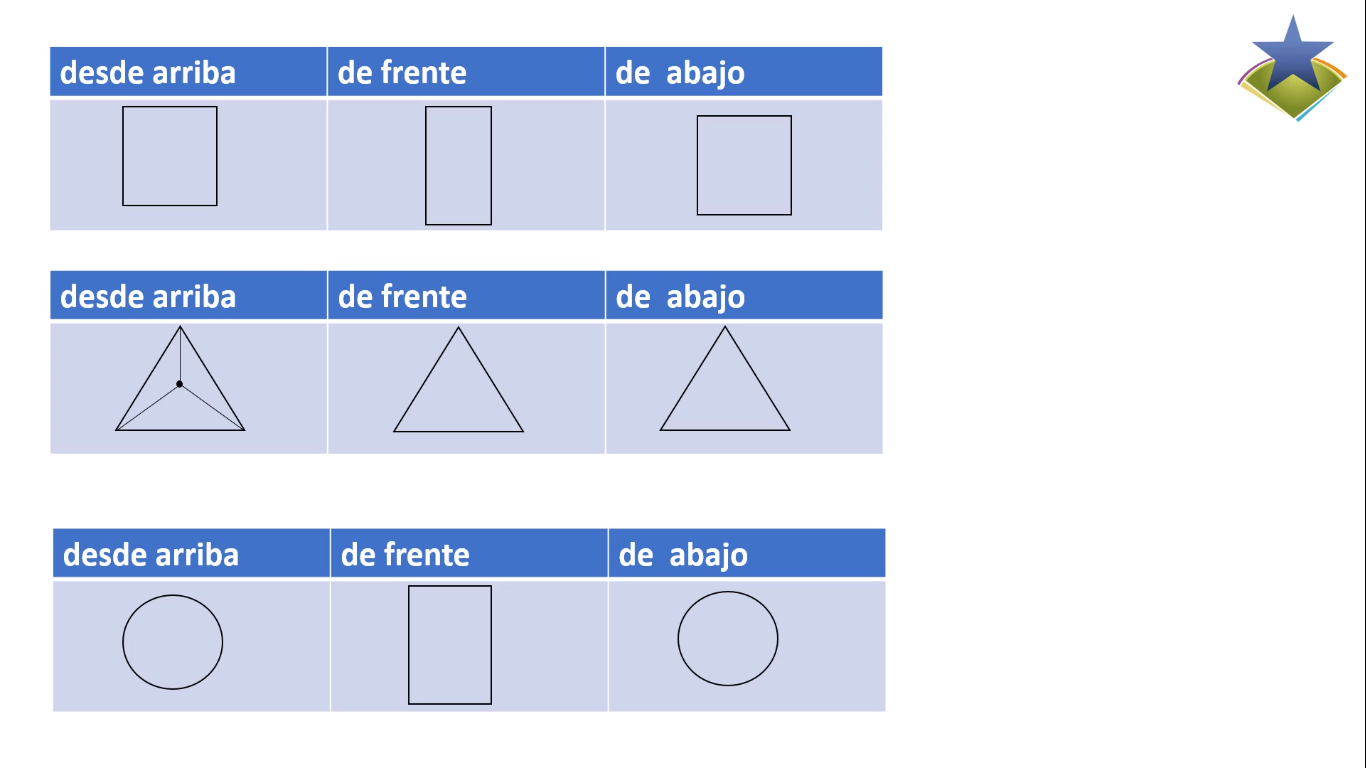 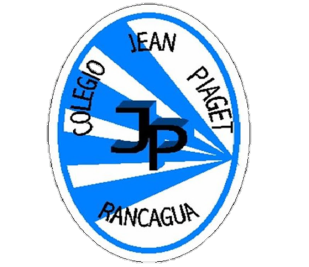 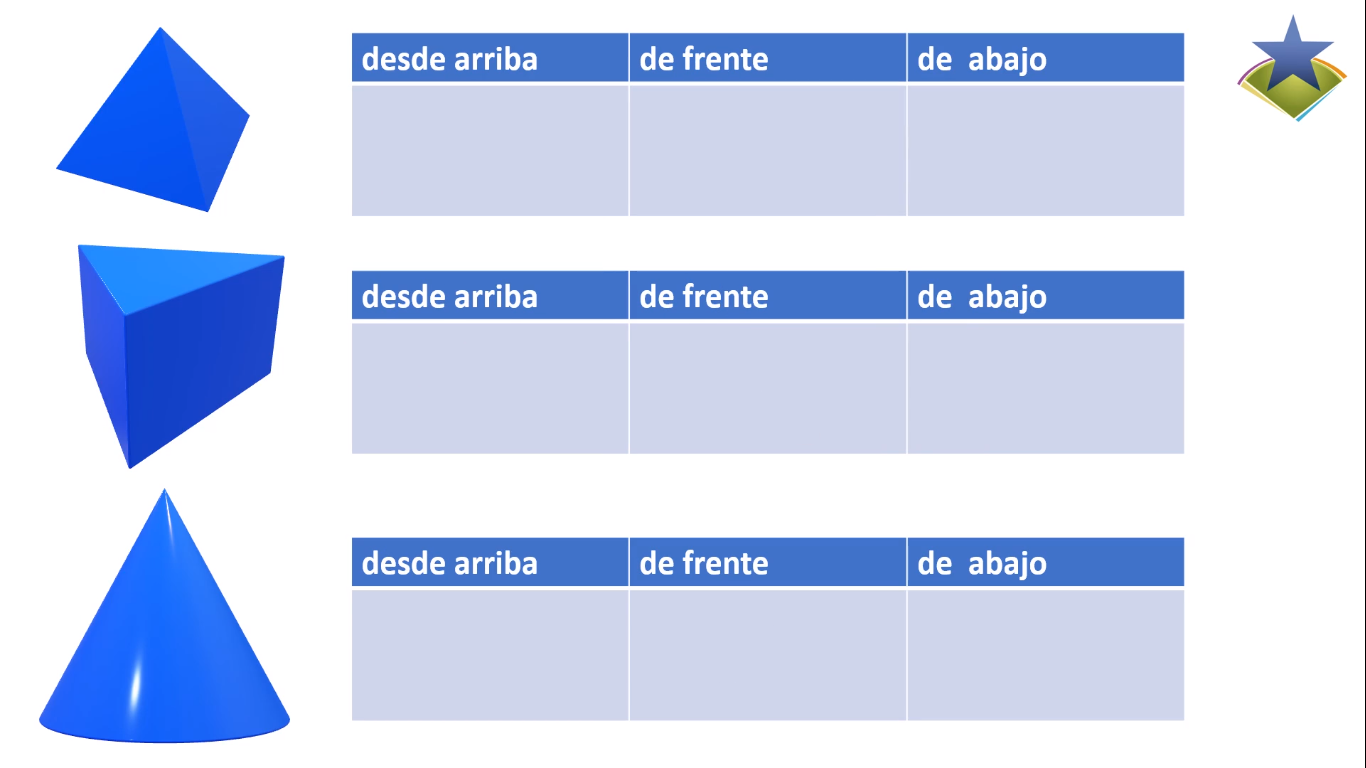 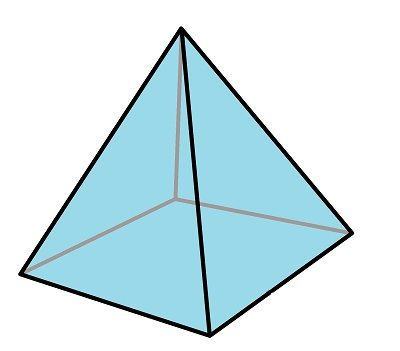 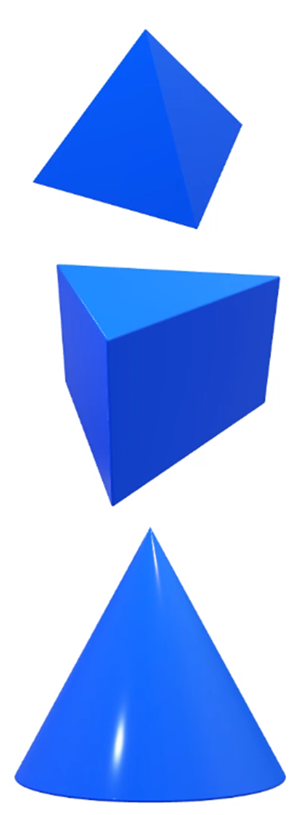 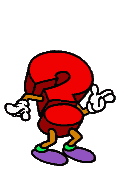 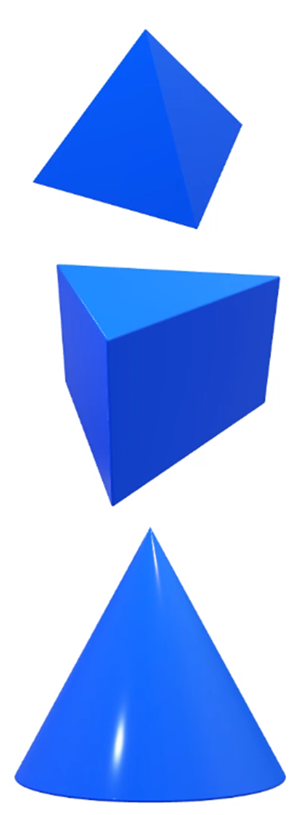 Revisemos…
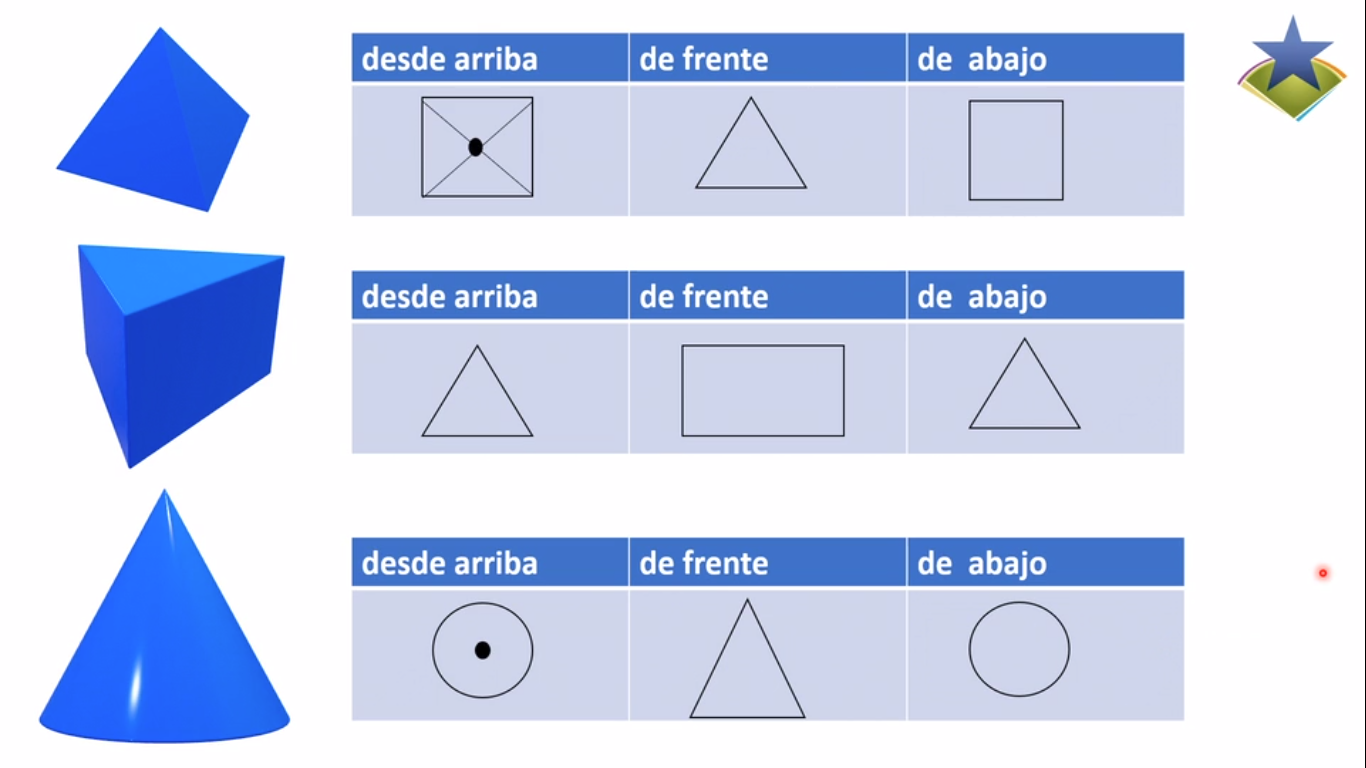 ¿Qué figura 3D es?
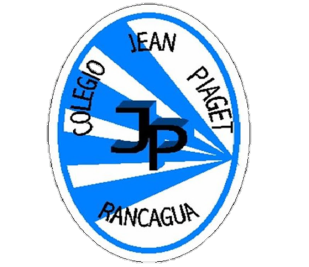 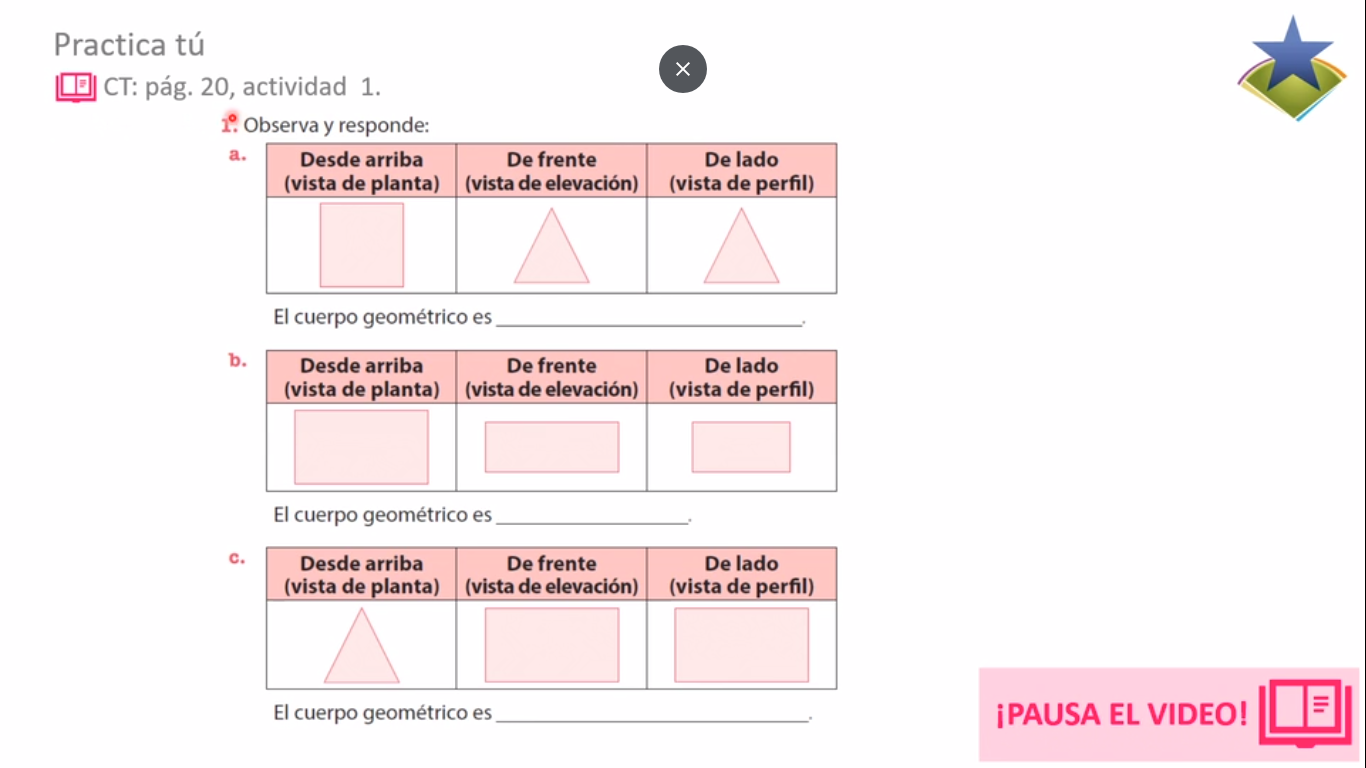 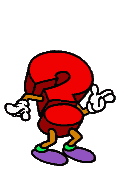 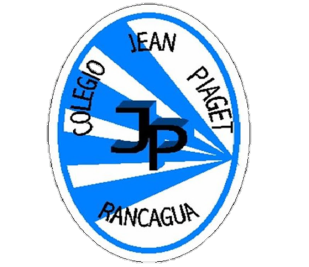 ALERTA
ALERTA
ALERTA
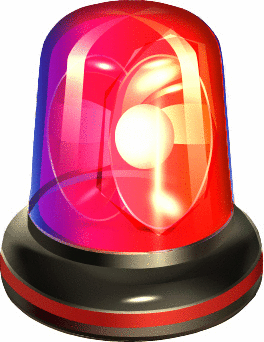 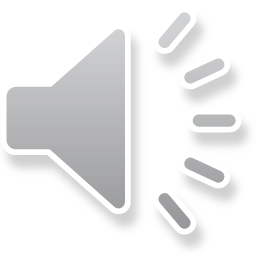 ¡Juguemos en QUIZZIZ!
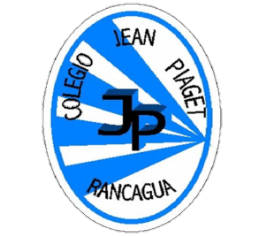 ACTIVIDAD:
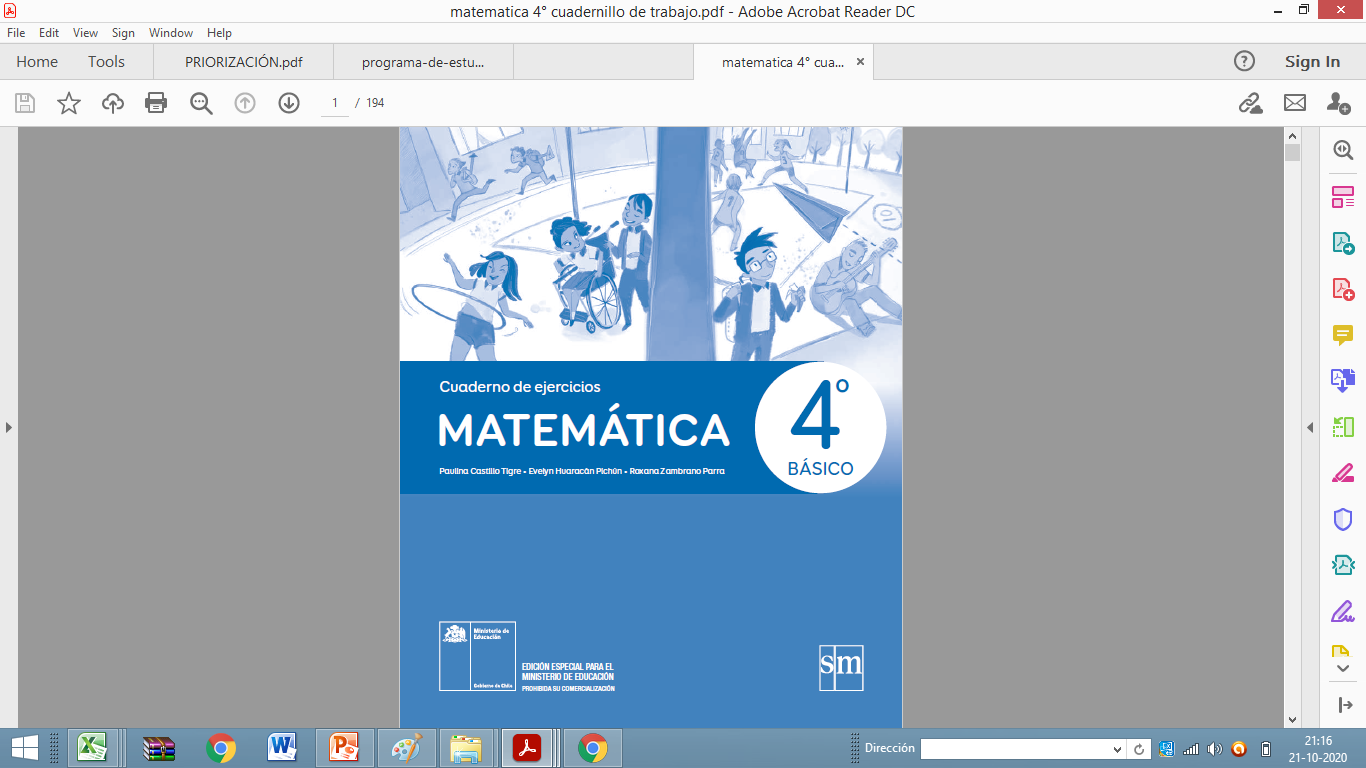 Realiza las actividades de la página 74, 75, 76 del cuaderno de trabajo (libro delgado)
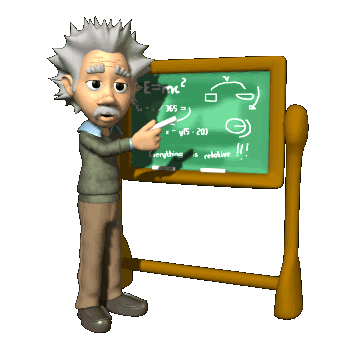 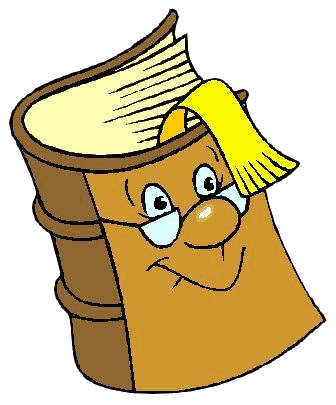 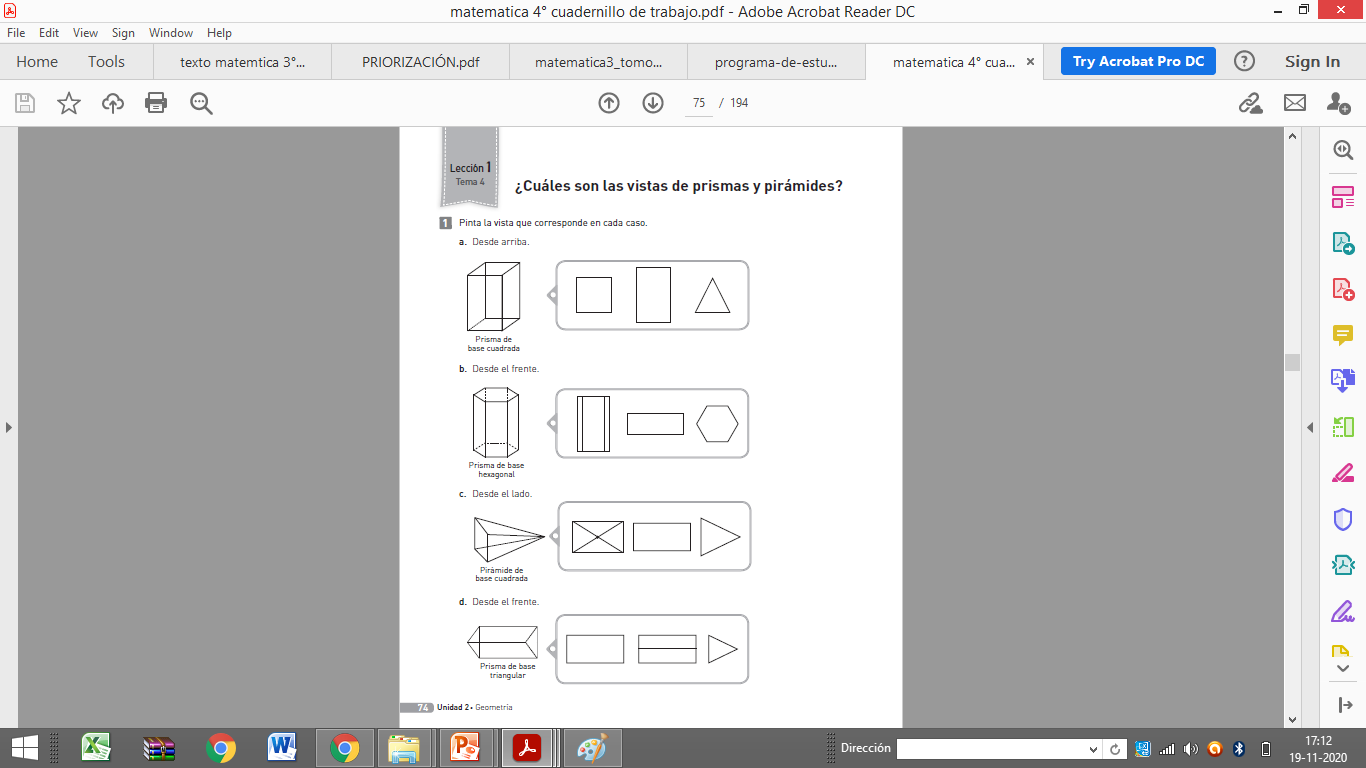 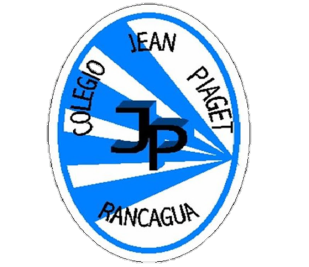 Pág: 74
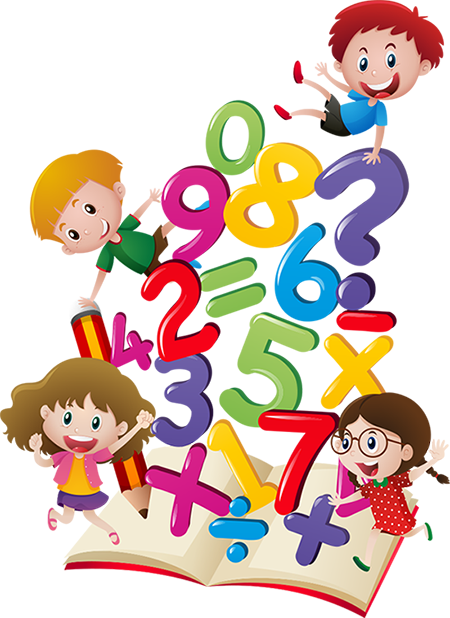 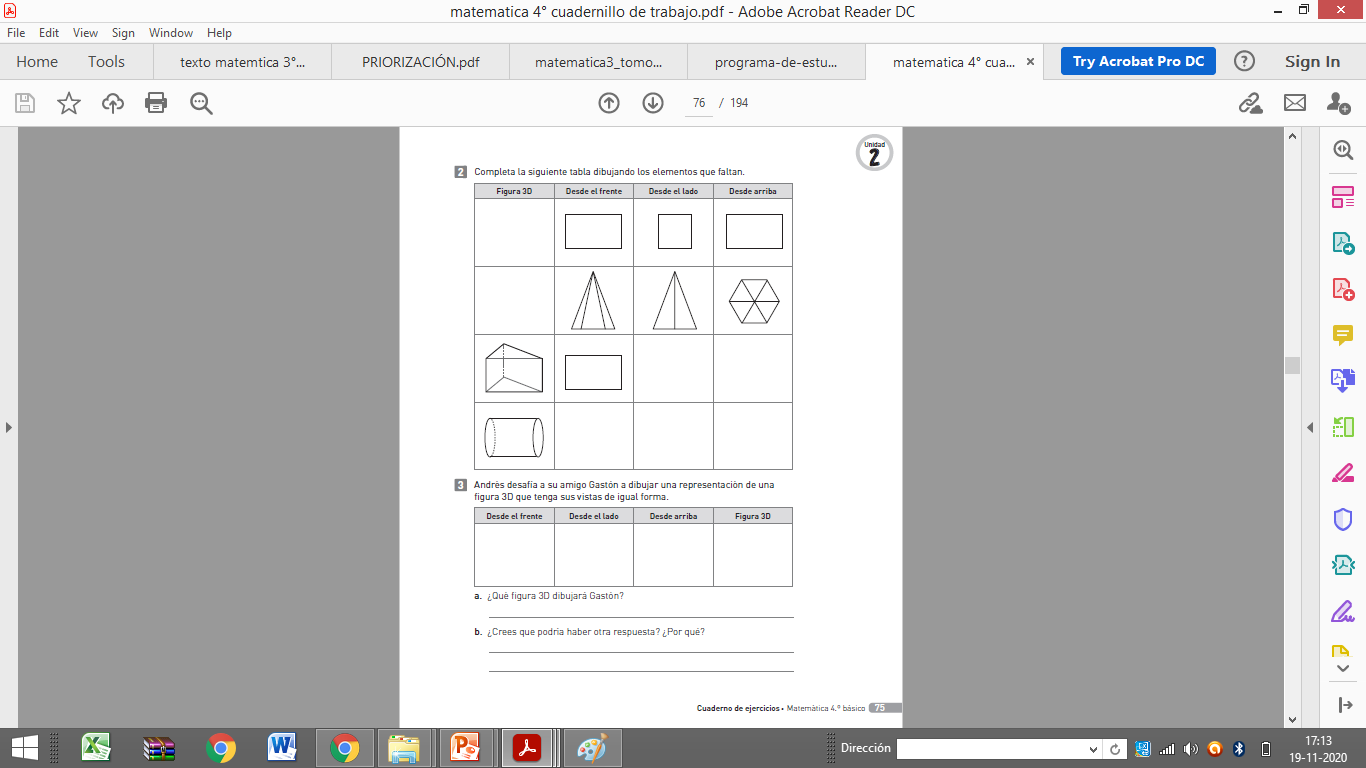 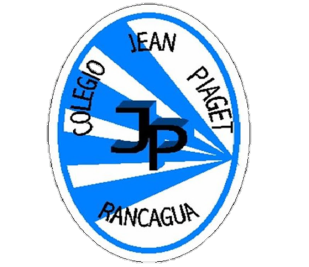 Pág: 75
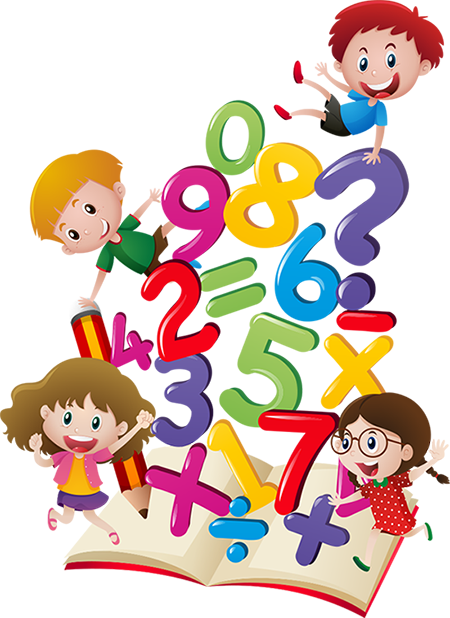 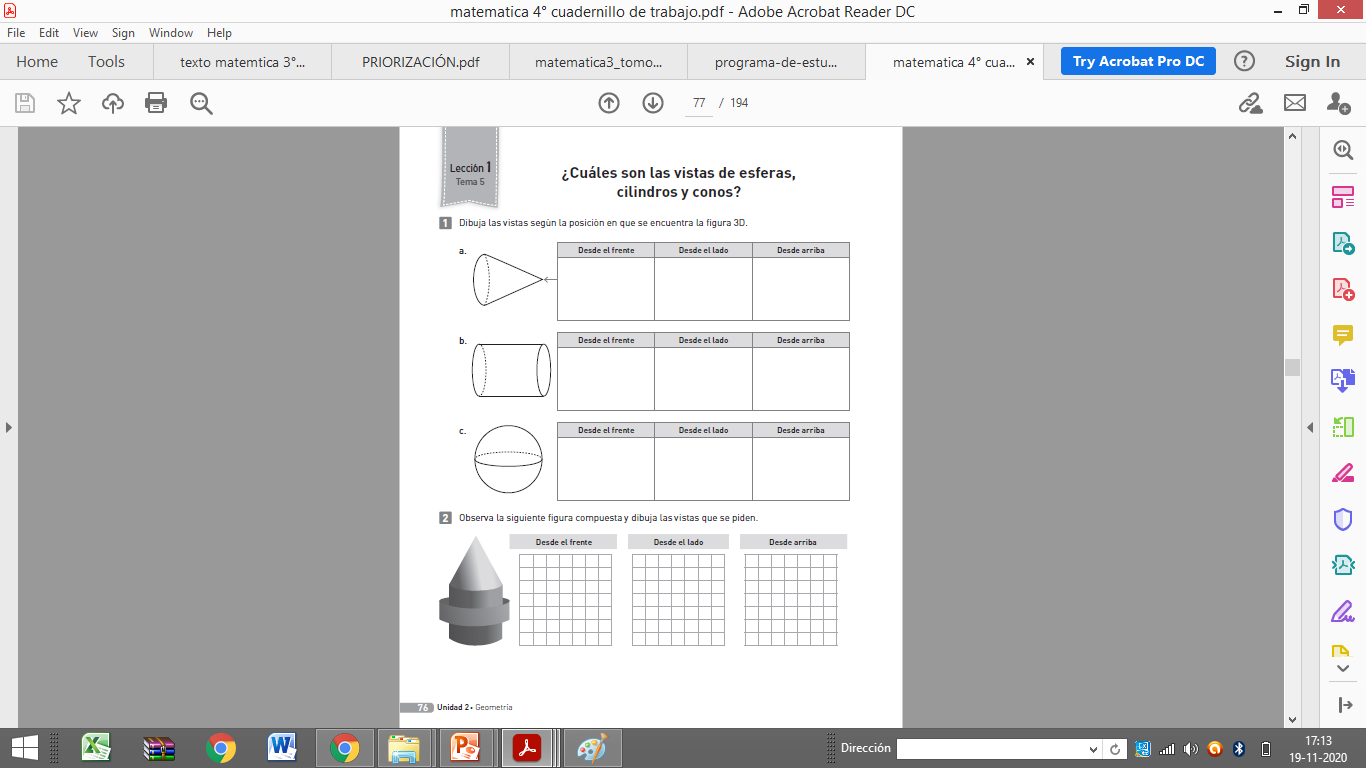 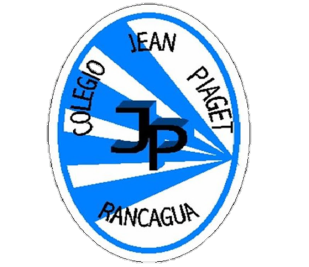 Pág: 76
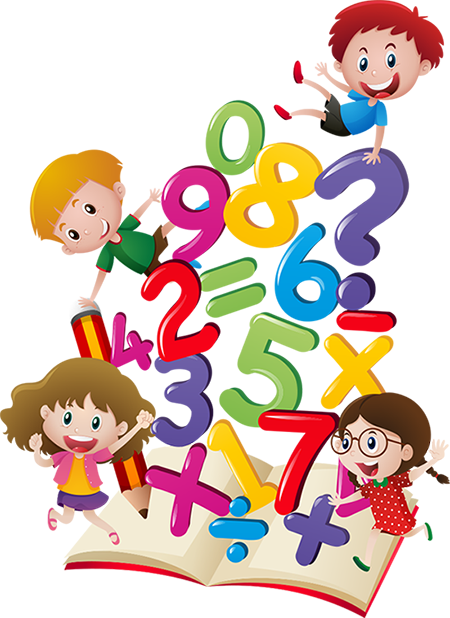 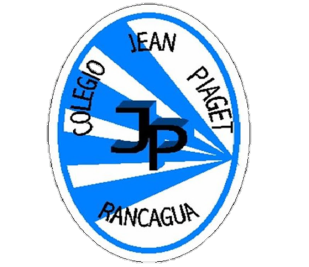 TICKET DE SALIDASemana 35Matemática 4°
Para responder el ticket de salida haz clic en el siguiente enlace:
https://forms.gle/bf9H5YwhrkNm5Lj5A
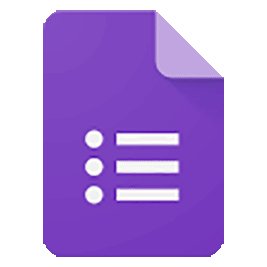 Si no puedes ingresar al ticket de forma virtual, solicita a la profesora el ticket en PDF
Correo: constanza.barrios@colegio-jeanpiaget.cl
Celular: 963447733